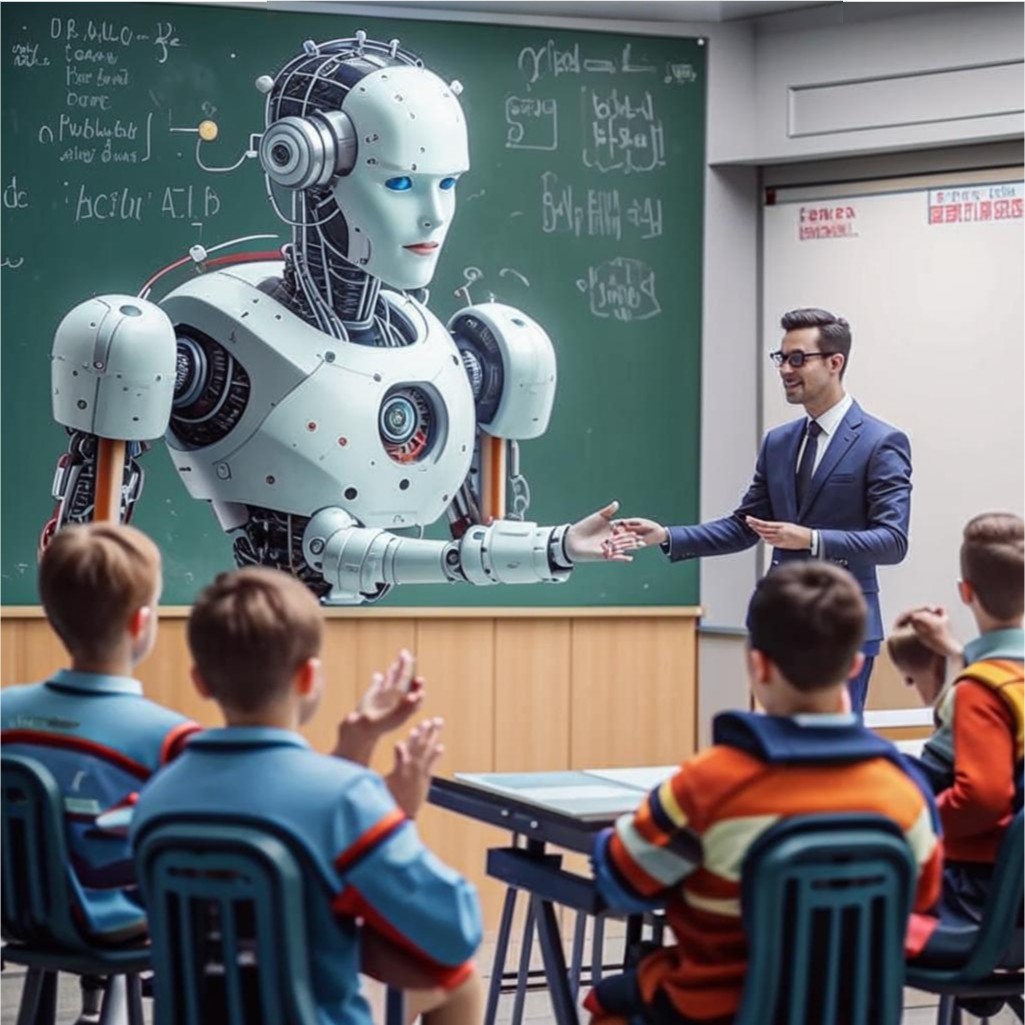 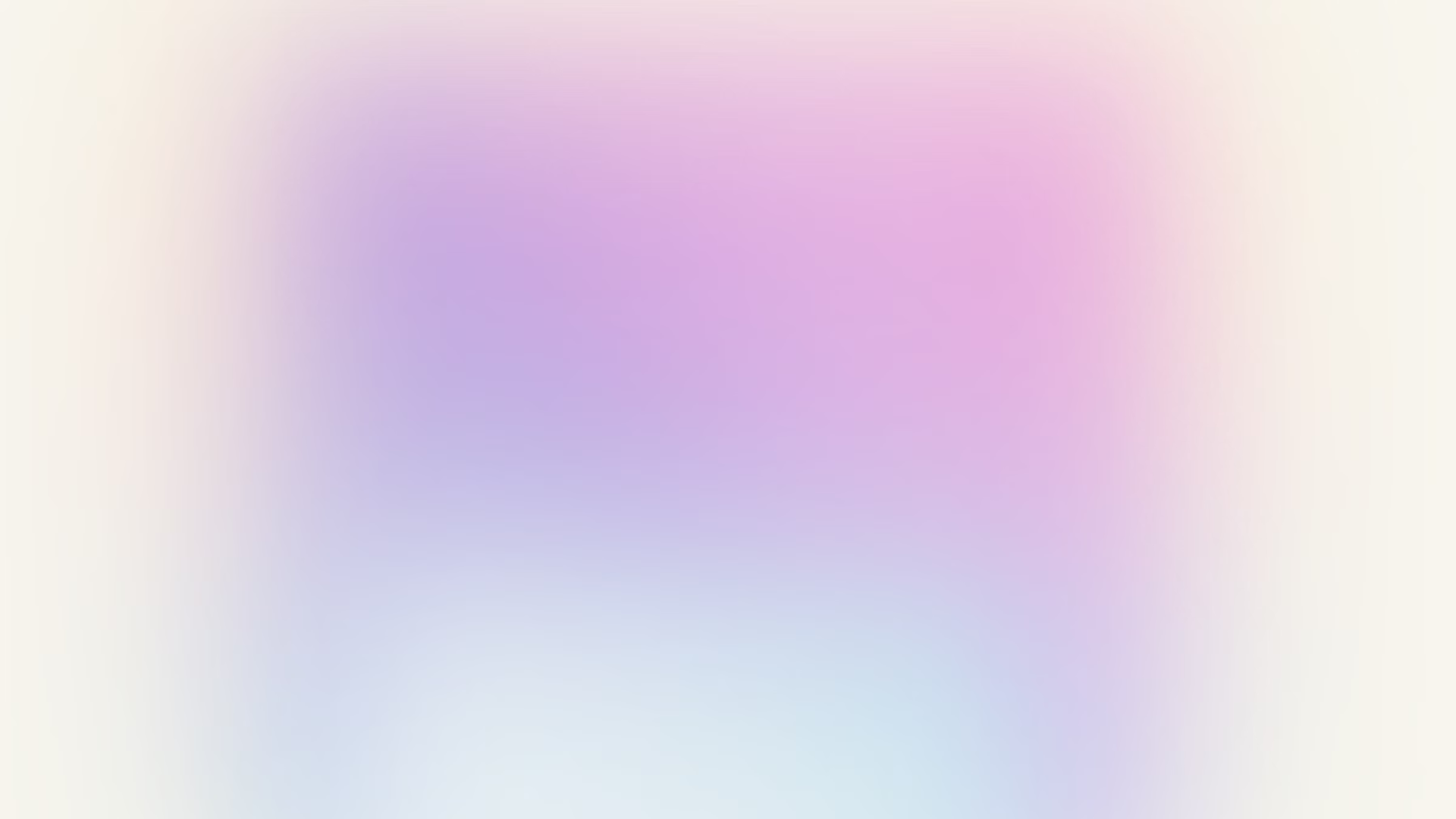 Цифровая этика в образовании: как ИИ меняет подходы к обучению
Современные технологии стремительно меняют образовательную среду, и искусственный интеллект (ИИ) занимает в этом процессе центральное место. Однако, с развитием технологий возникает необходимость осмысления этических вопросов, которые требуют нашего внимания и осознанного подхода.
Нургожина Асель Талгатбековна
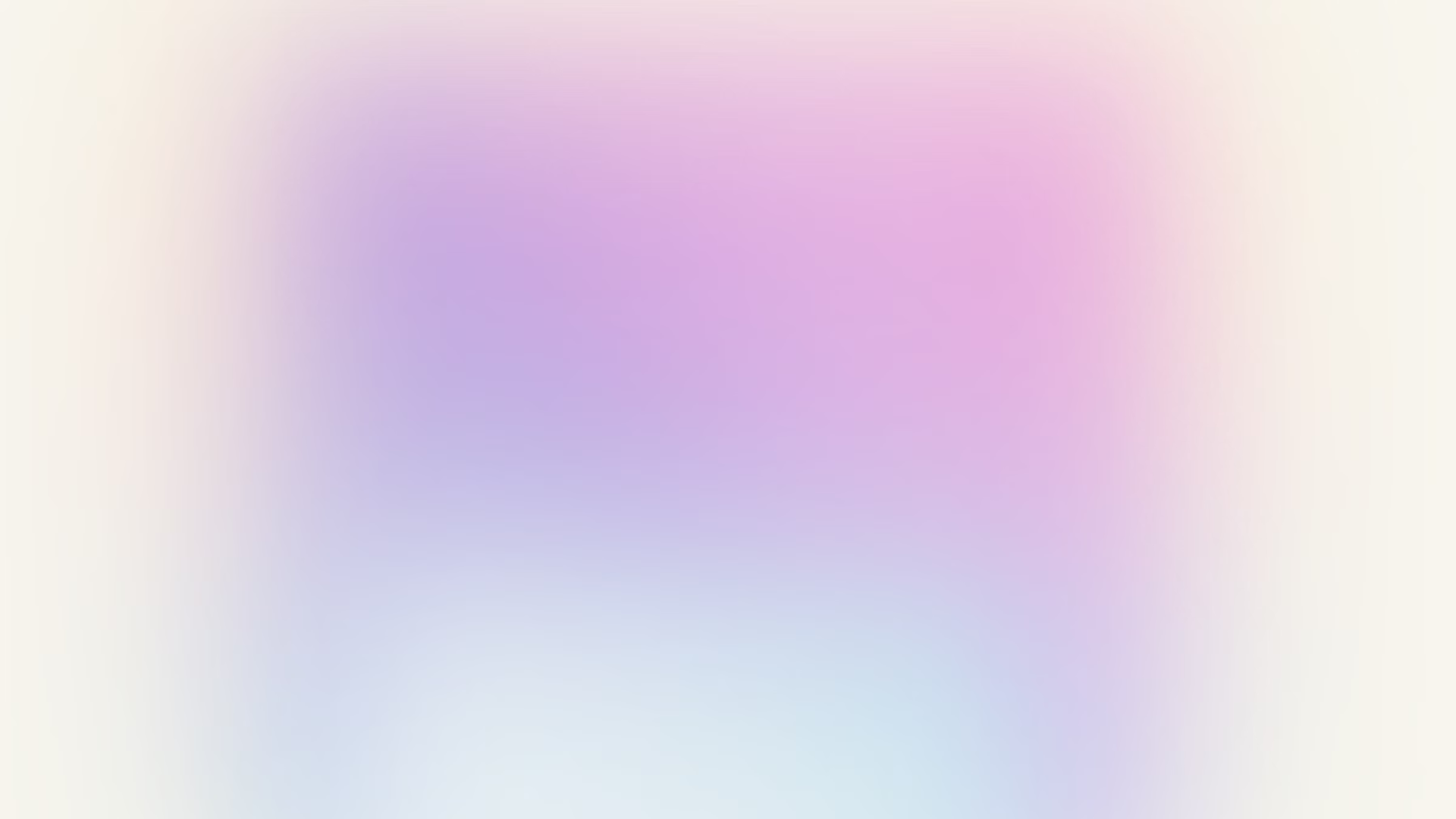 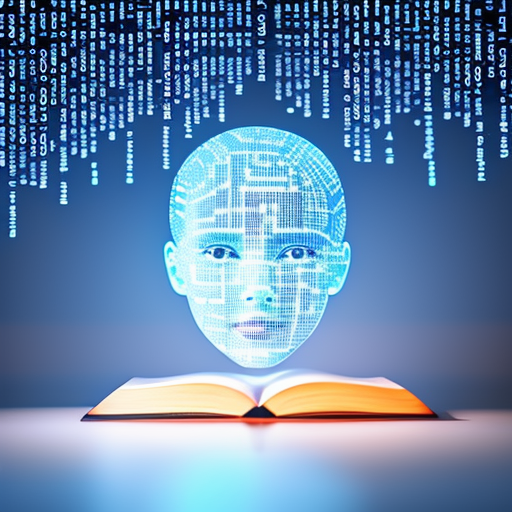 Роль ИИ в образовании
Адаптивные системы
Автоматизированные оценочные инструменты
Персонализированные учебные материалы
Адаптивные системы помогают создать более индивидуализированный подход к обучению, учитывая потребности и уровень подготовки каждого ученика.
Автоматизированные оценочные инструменты позволяют быстро и объективно оценивать знания учащихся.
Персонализированные учебные материалы, созданные с помощью ИИ, помогают учащимся усваивать информацию в соответствии с их индивидуальными особенностями.
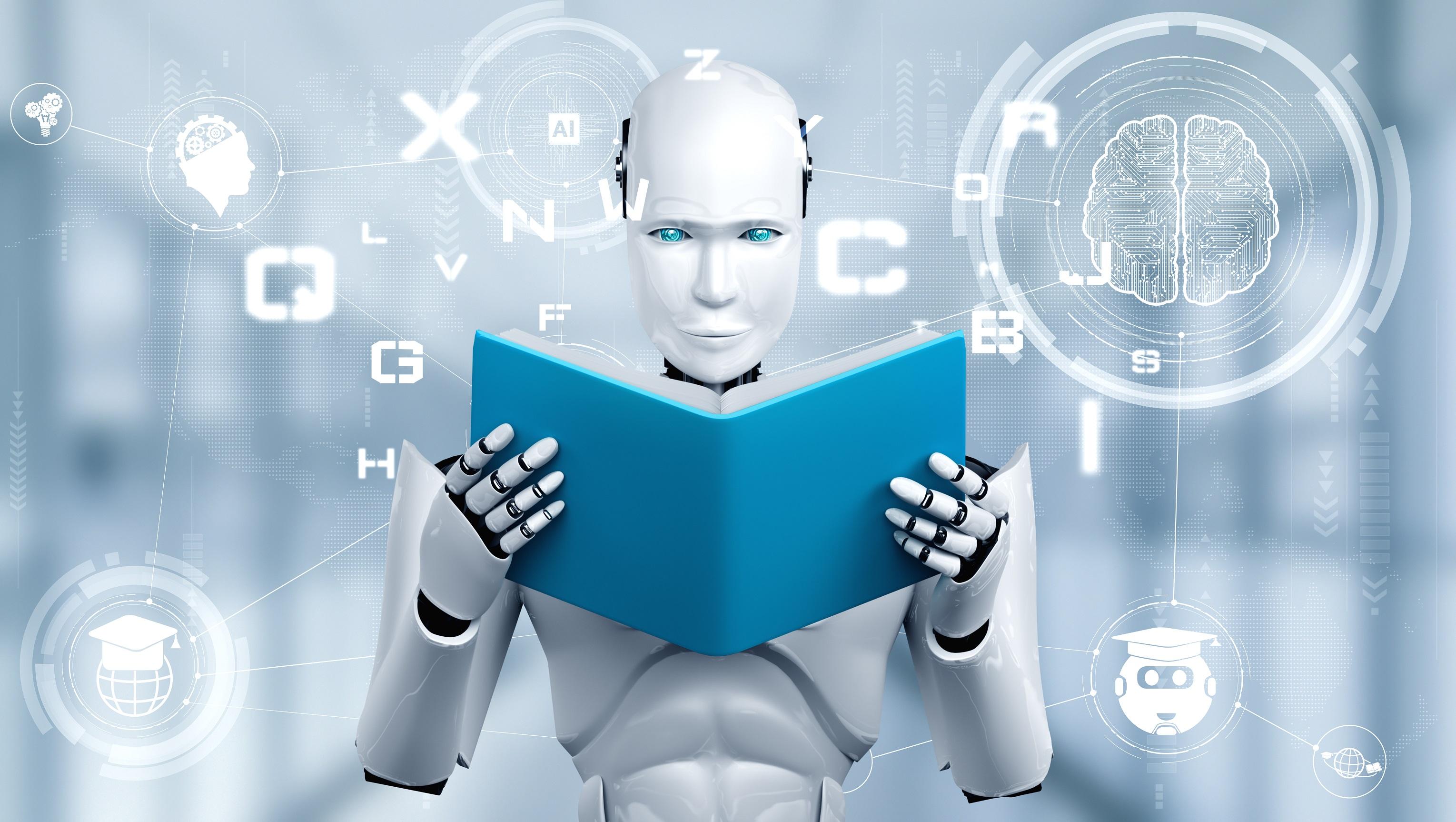 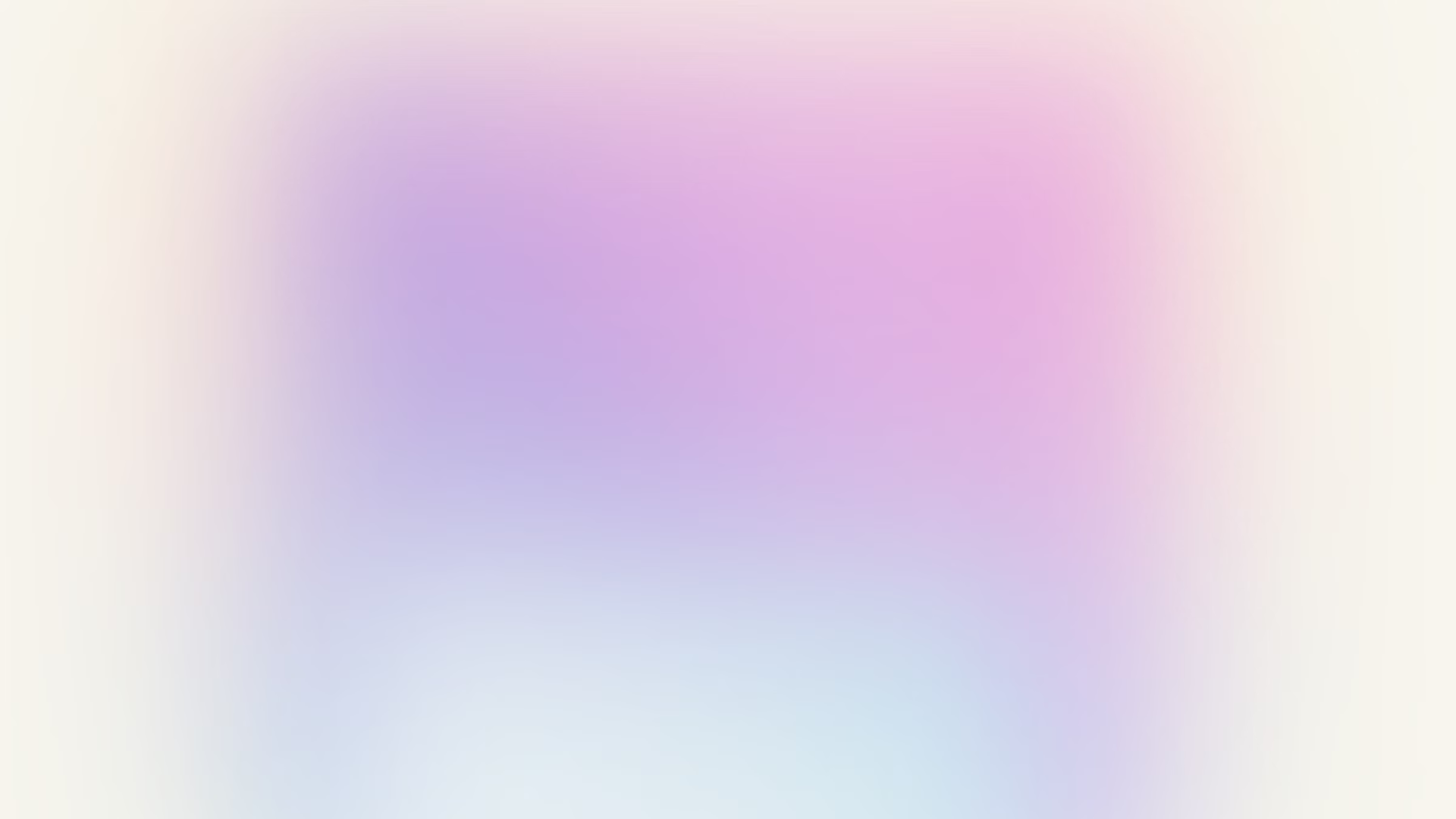 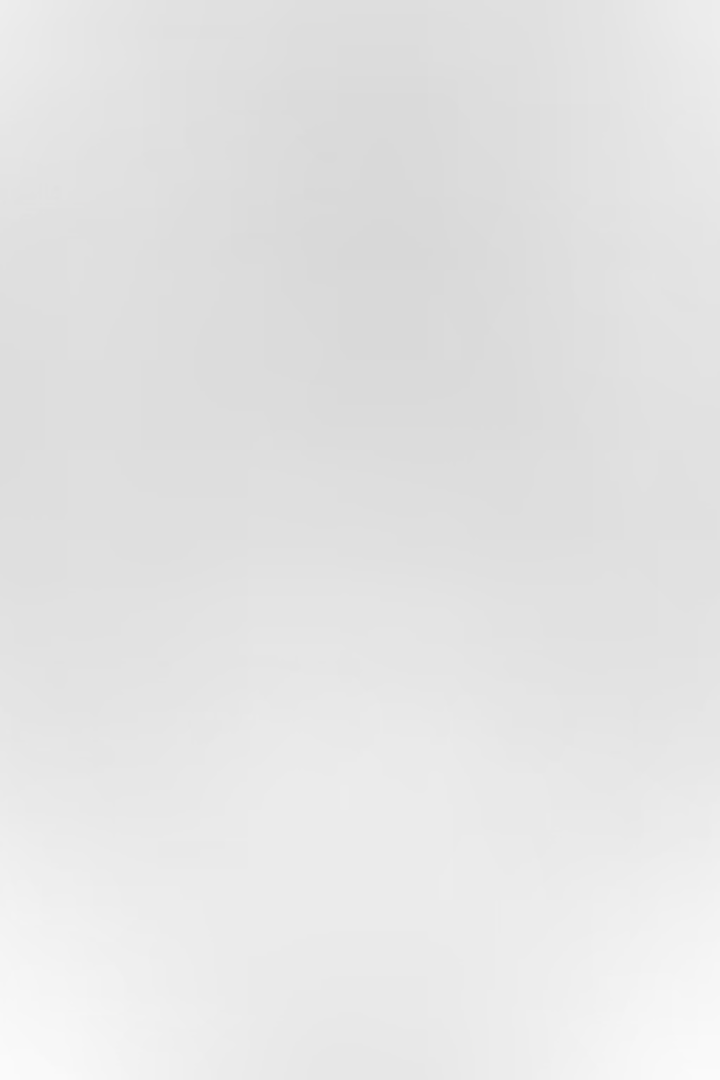 Этические вопросы использования ИИ
Приватность данных
1
Сбор и анализ данных учащихся для адаптации учебного процесса вызывает вопросы о том, как эти данные будут защищены, кто имеет к ним доступ и как они будут использоваться.
Биас и дискриминация
2
Алгоритмы ИИ могут неосознанно воспроизводить и даже усиливать предвзятости, которые существуют в данных, на которых они обучены.
Прозрачность и ответственность
3
Кто несет ответственность за решения, принятые на основе рекомендаций ИИ? Насколько прозрачен процесс принятия решений и возможно ли оспорить его?
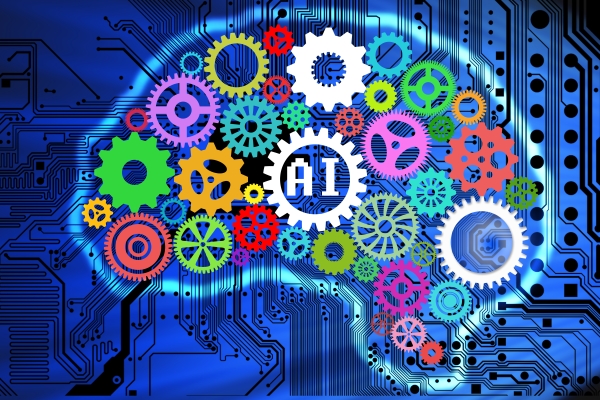 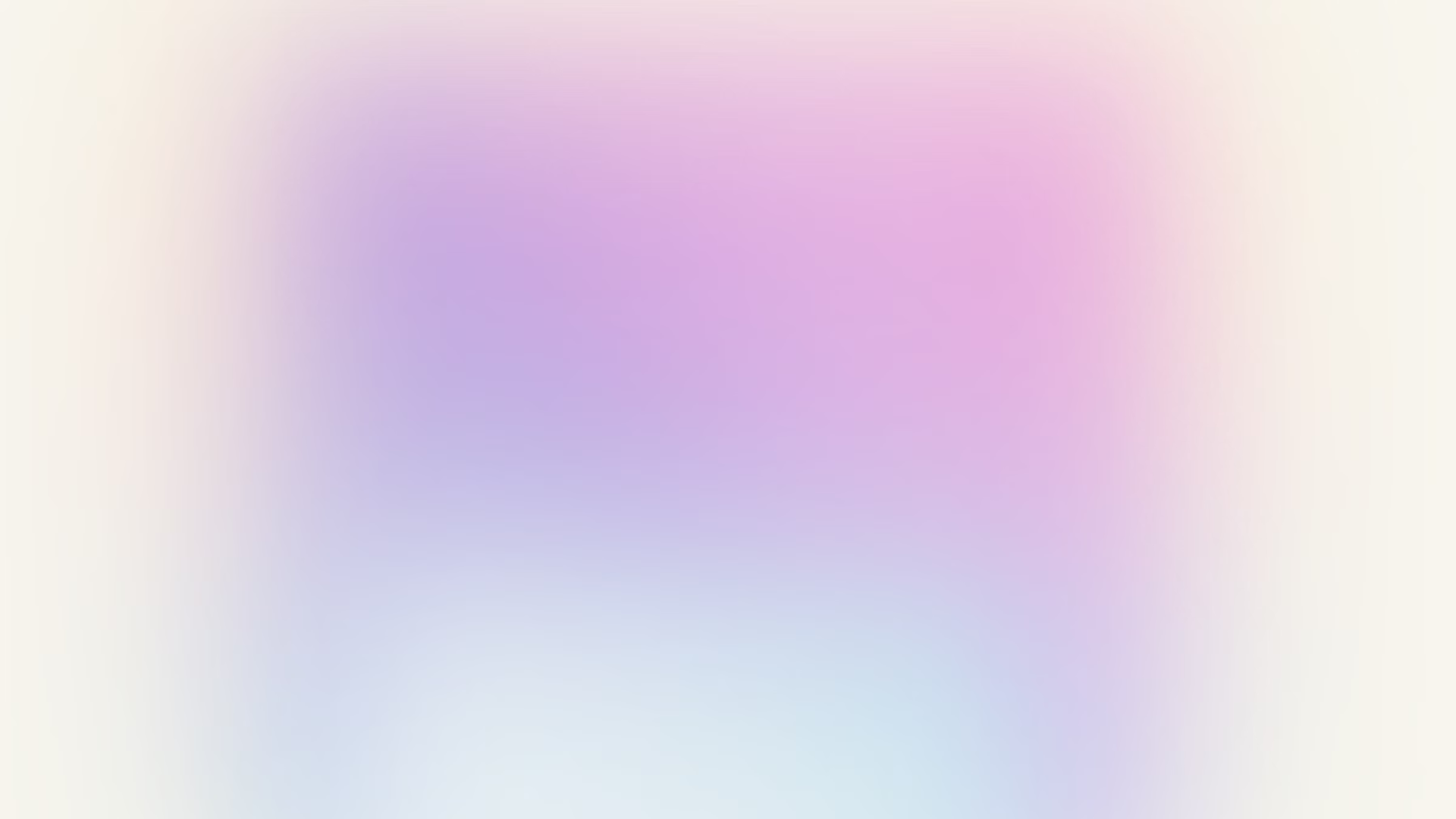 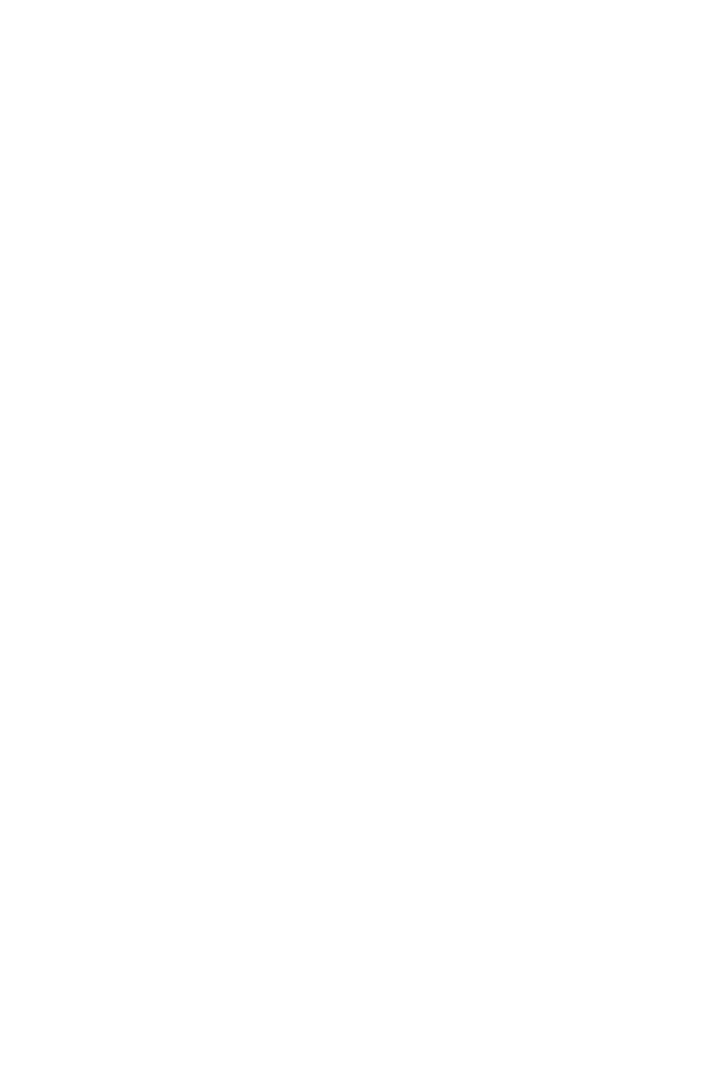 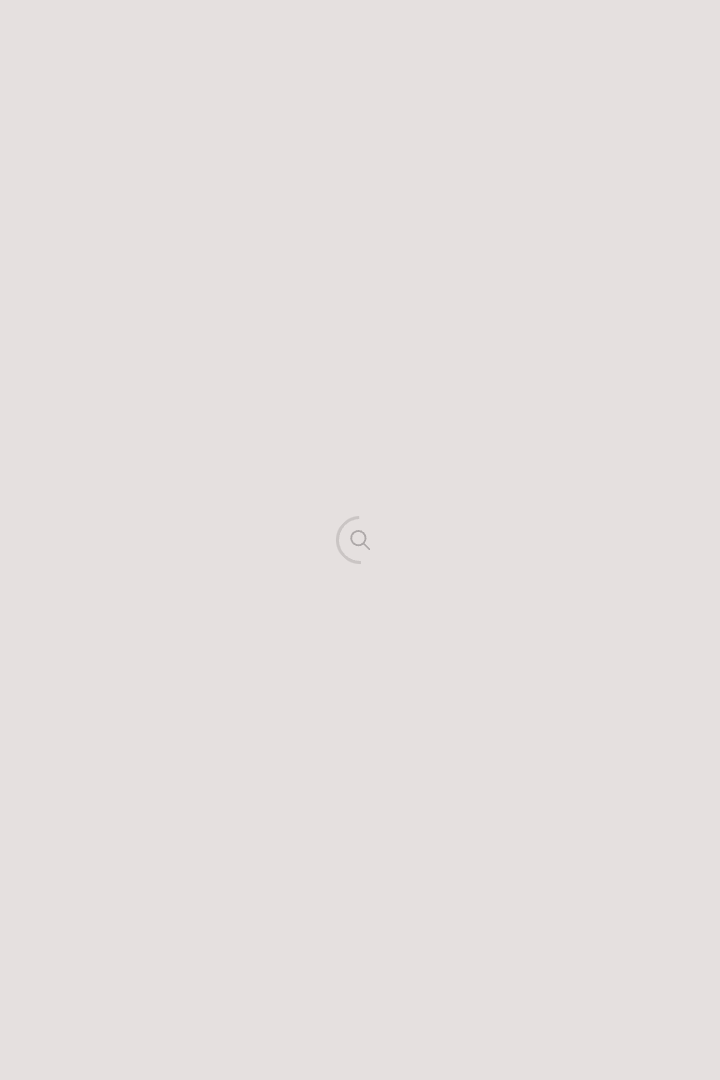 Влияние ИИ на роль преподавателя
Критическое мышление
В условиях, когда некоторые функции преподавания автоматизируются, на передний план выходят навыки, связанные с критическим мышлением.
Эмоциональный интеллект
Преподаватель становится наставником и куратором, который направляет учеников в их образовательном пути, а не просто источником знаний.
Мотивация учащихся
Способность мотивировать учащихся становится одной из ключевых компетенций преподавателя в эпоху ИИ.
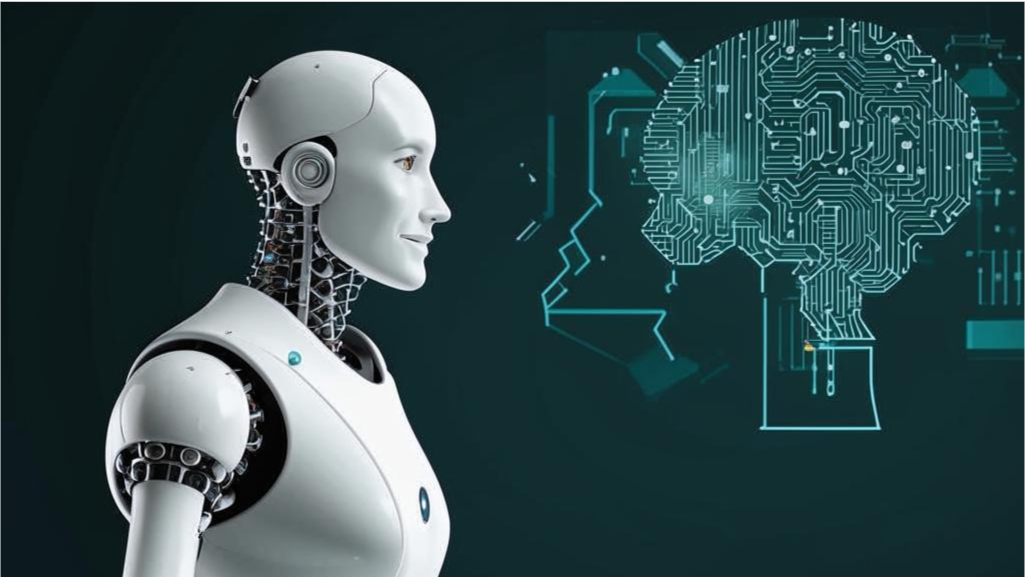 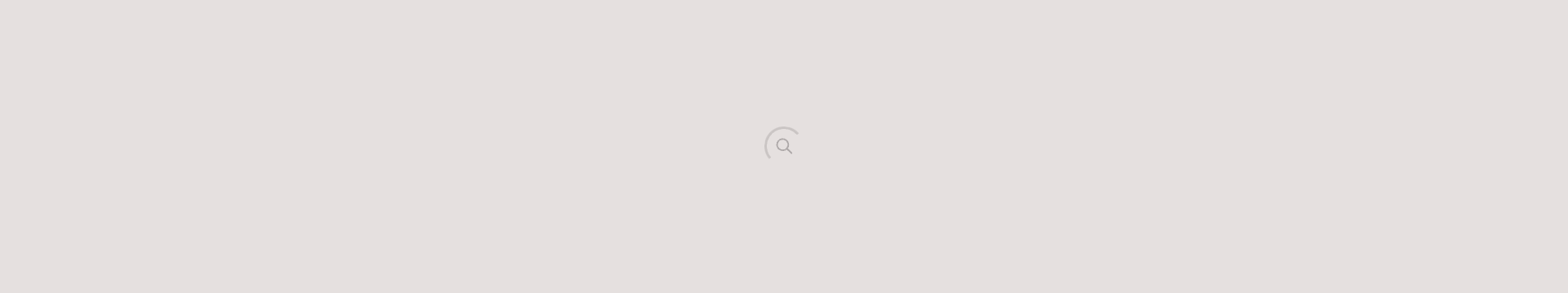 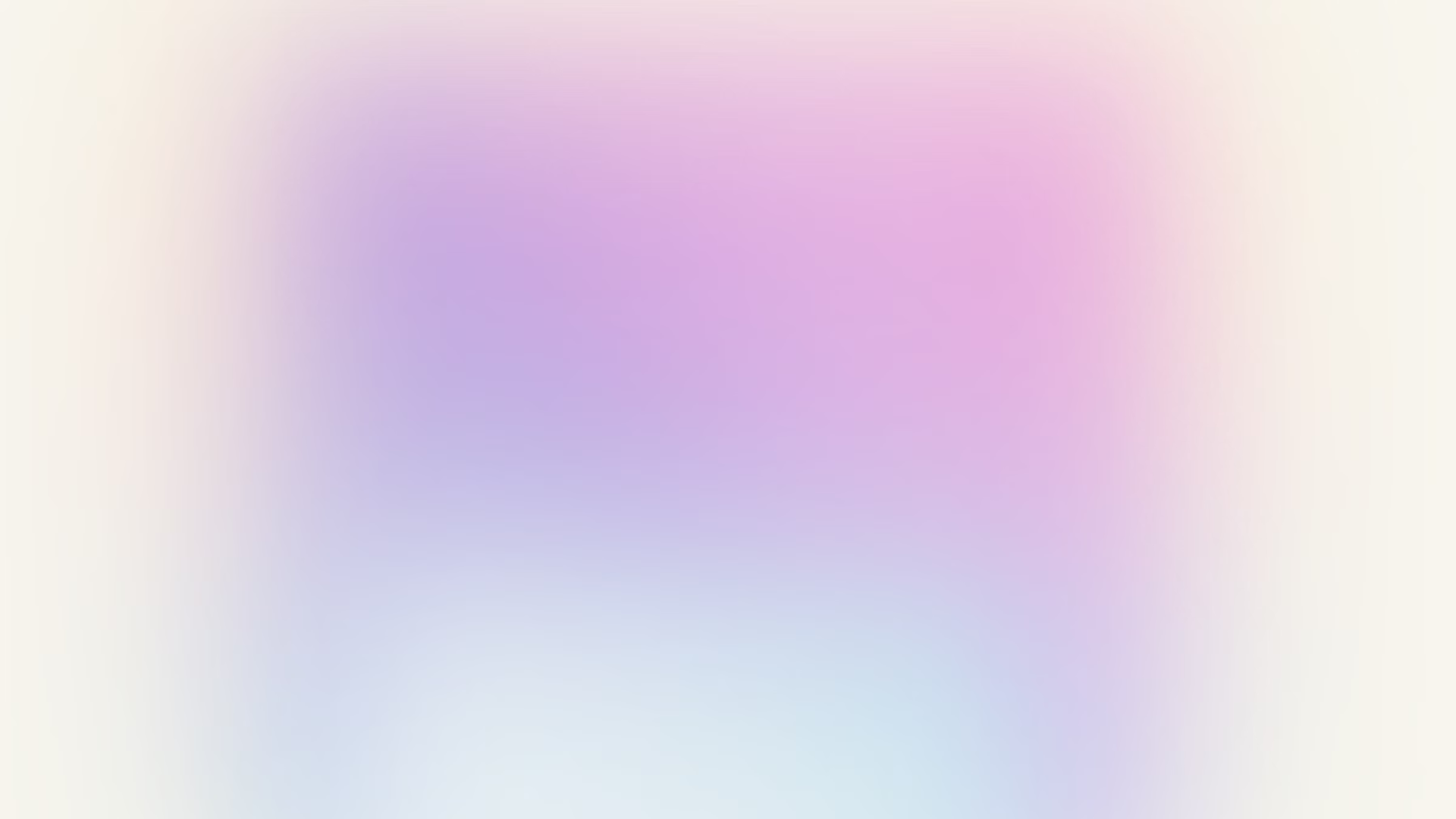 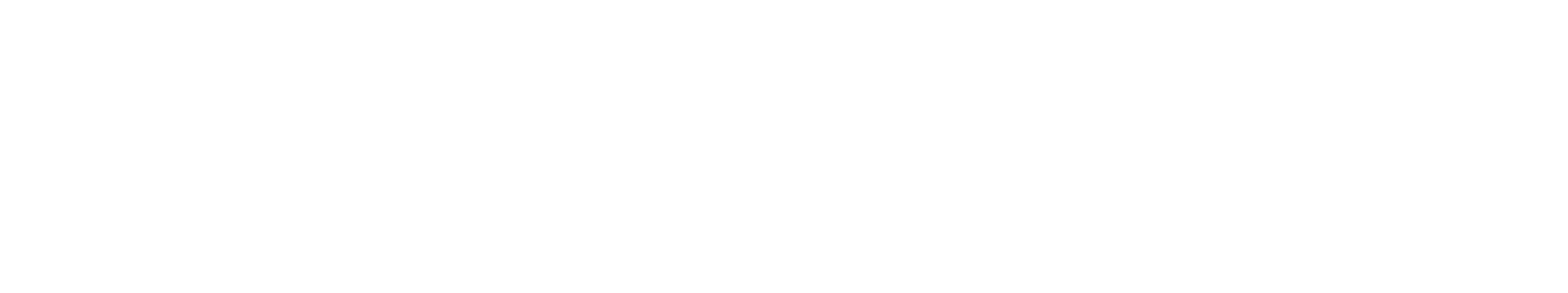 Необходимость цифровой грамотности
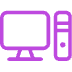 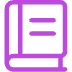 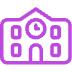 Техническое оснащение
Понимание основ ИИ
Повышение квалификации
Важно не только техническое оснащение школ и университетов, но и повышение уровня цифровой грамотности.
Понимание возможностей и ограничений ИИ позволит всем участникам образовательного процесса осознанно и ответственно подходить к использованию этих технологий.
Регулярные тренинги и семинары для преподавателей по вопросам цифровой этики и использования ИИ.
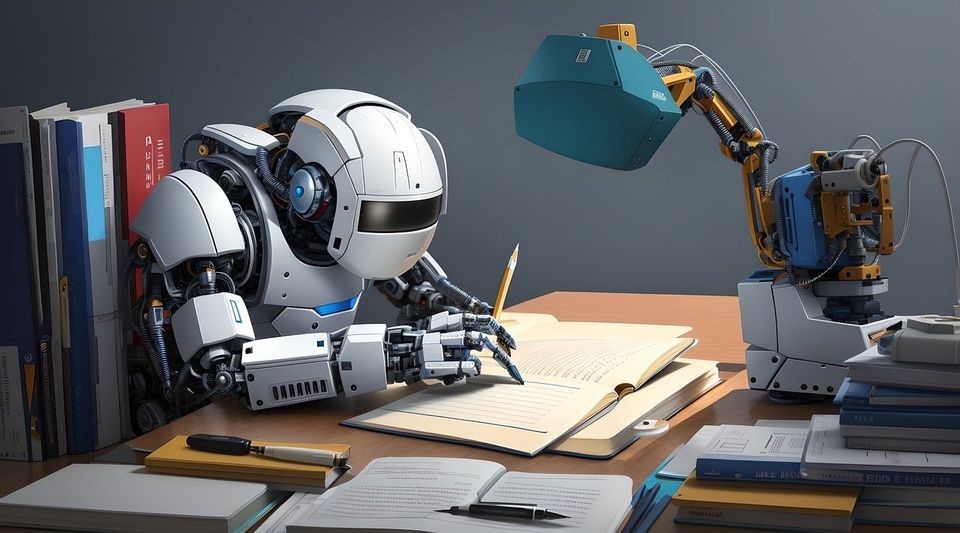 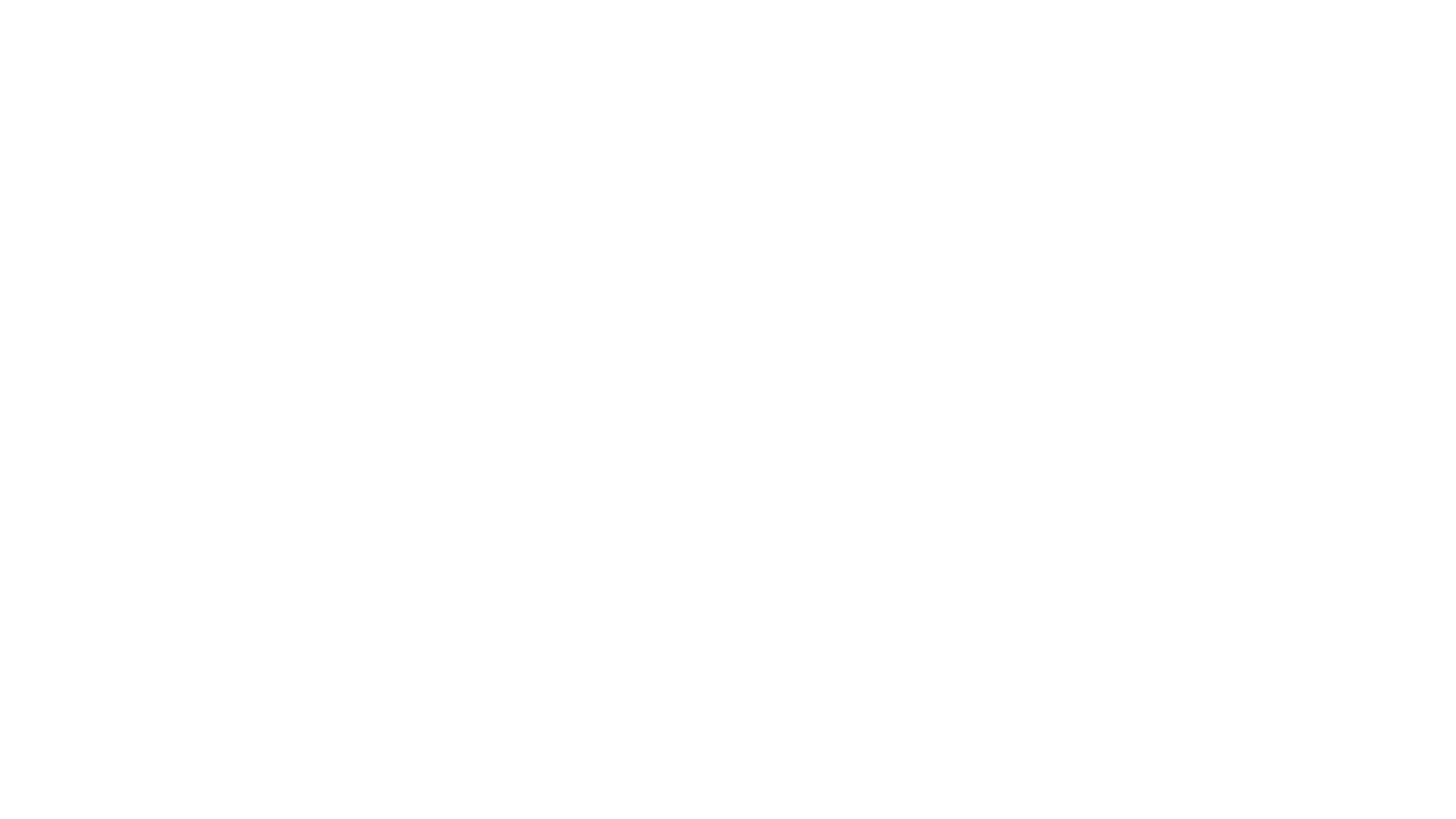 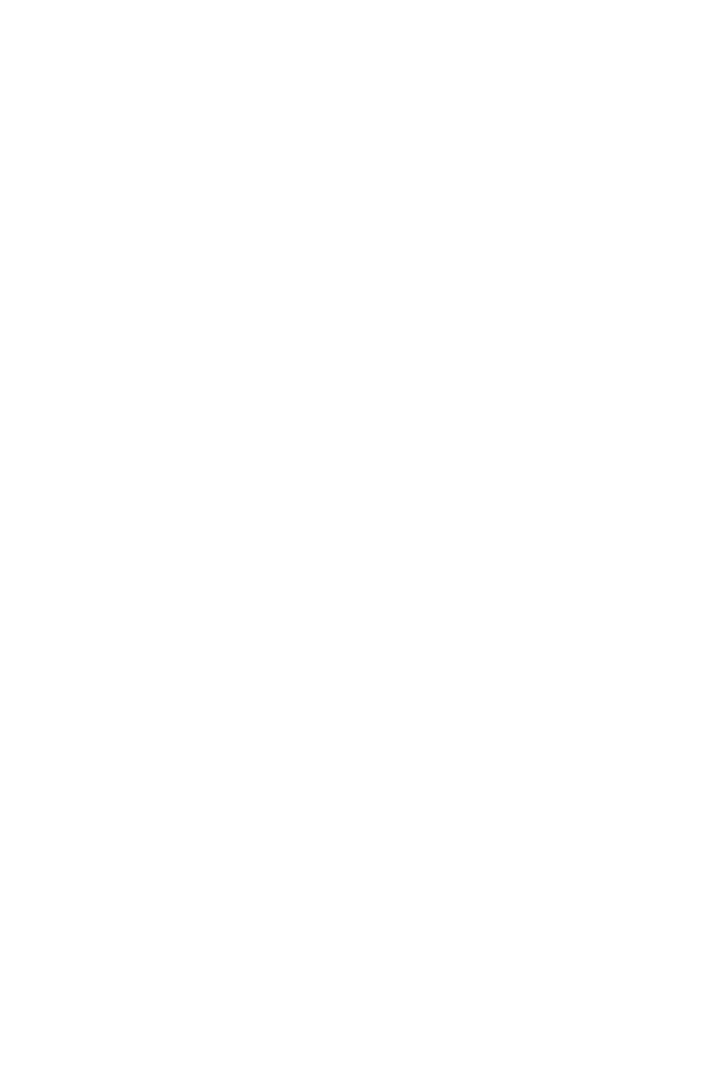 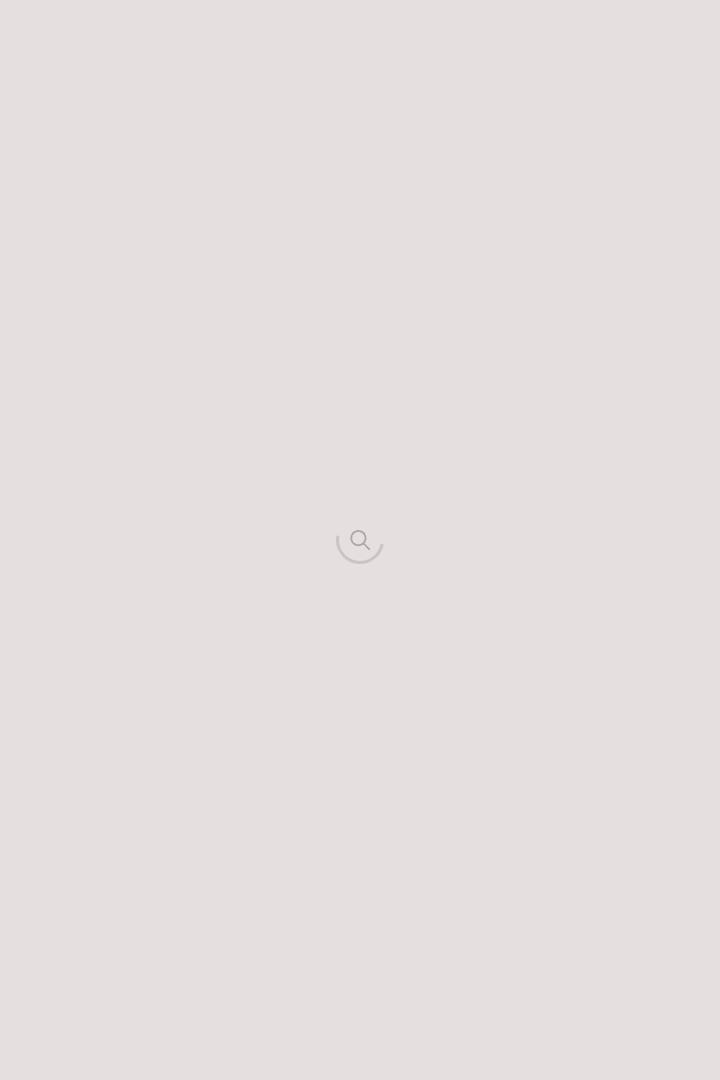 Рекомендации по формированию цифровой этики в образовании
Разработка этических стандартов
1
Введение четких стандартов и принципов использования ИИ в образовании на всех уровнях — от школ до университетов.
Образование и повышение квалификации
2
Регулярные тренинги и семинары для преподавателей по вопросам цифровой этики и использования ИИ.
Инклюзивность и учет интересов всех сторон
3
Важно учитывать мнения и потребности не только образовательных учреждений, но и учащихся, их родителей и общества в целом.
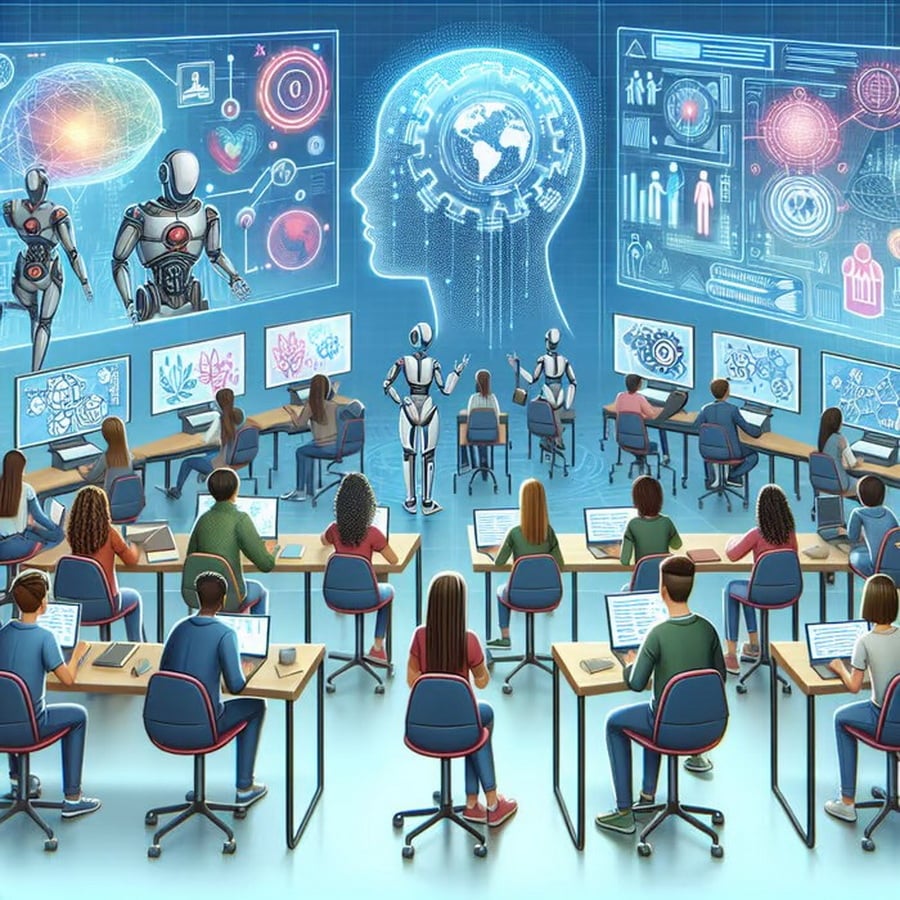 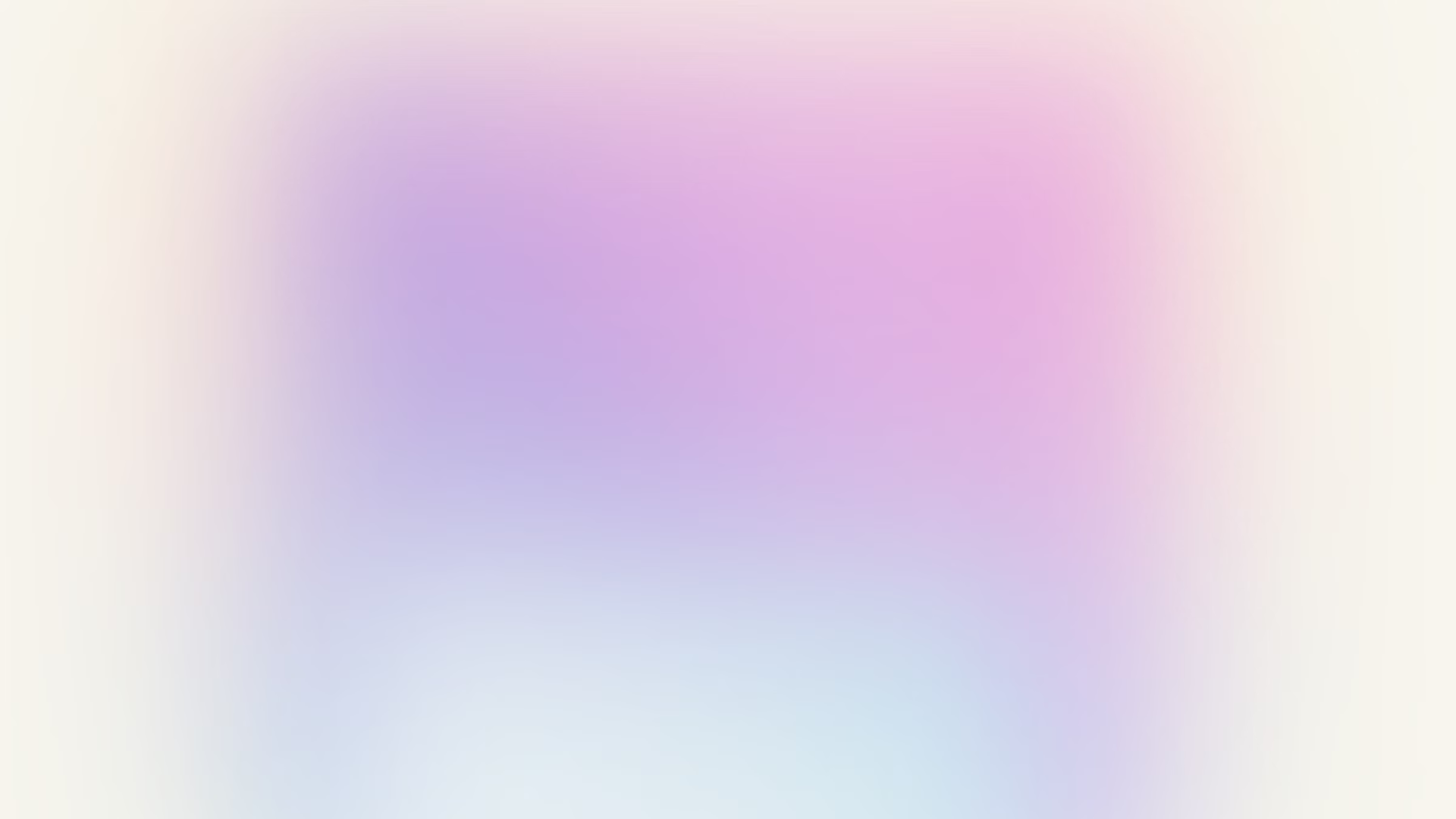 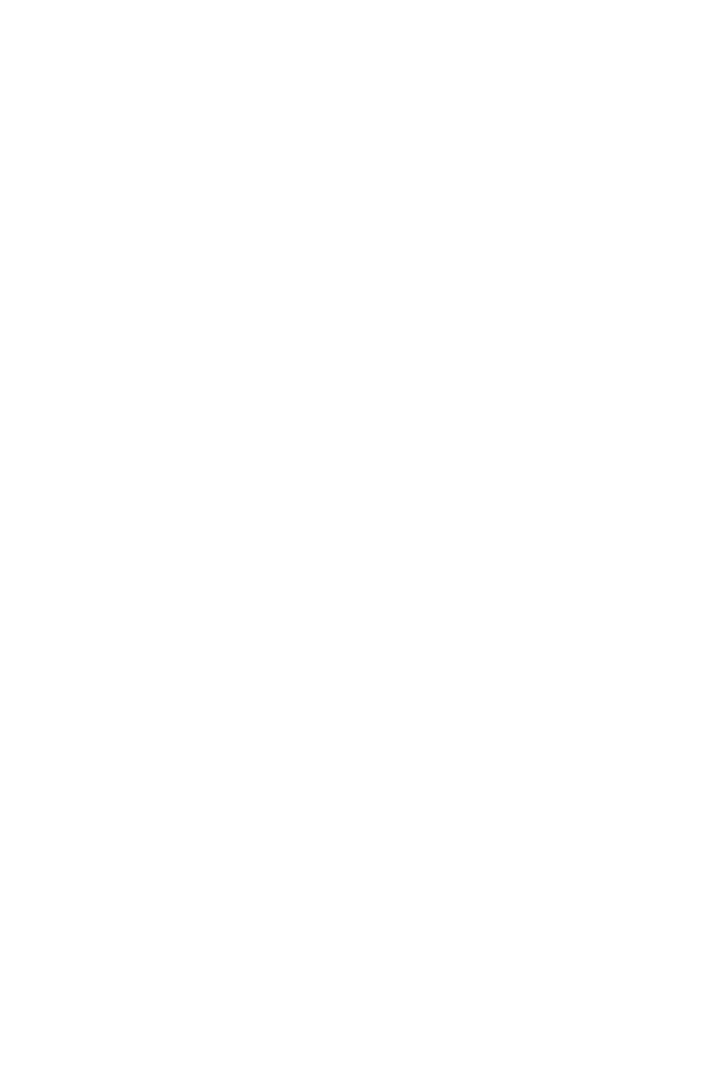 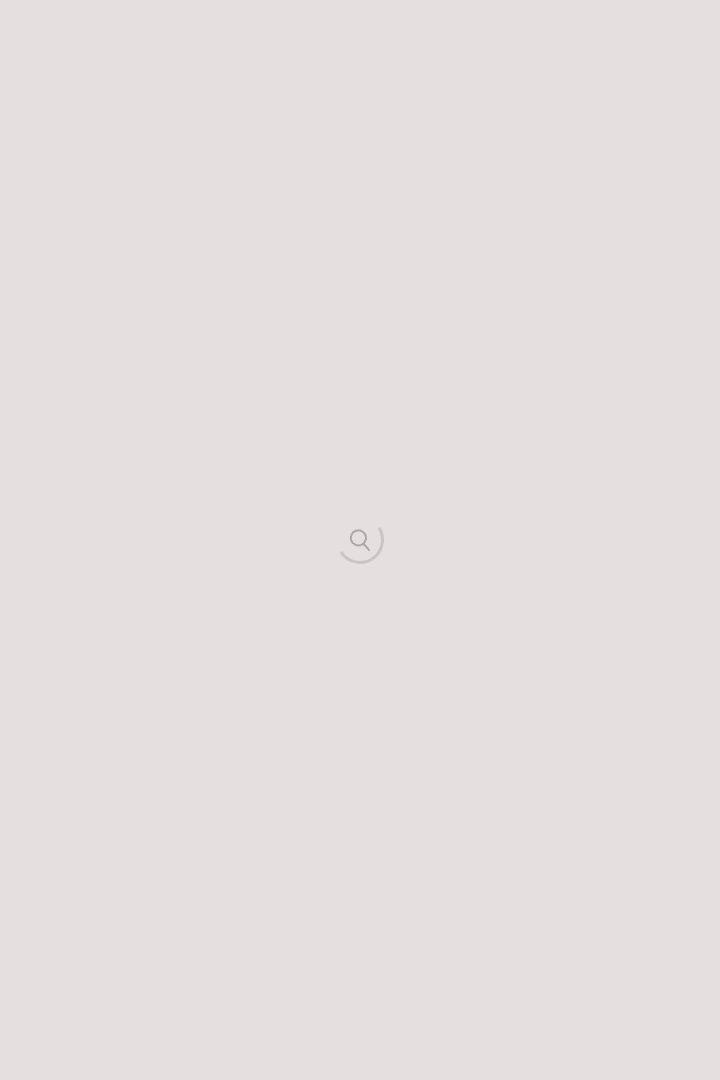 Заключение
Цифровая этика в образовании — это не просто модное слово, а необходимость, вызванная стремительным развитием технологий. Искусственный интеллект имеет огромный потенциал для улучшения образовательного процесса, но его использование должно быть осознанным и этичным. Только так мы сможем создать справедливую, инклюзивную и эффективную систему образования, которая будет соответствовать вызовам времени и готовить новое поколение к жизни в цифровом мире.
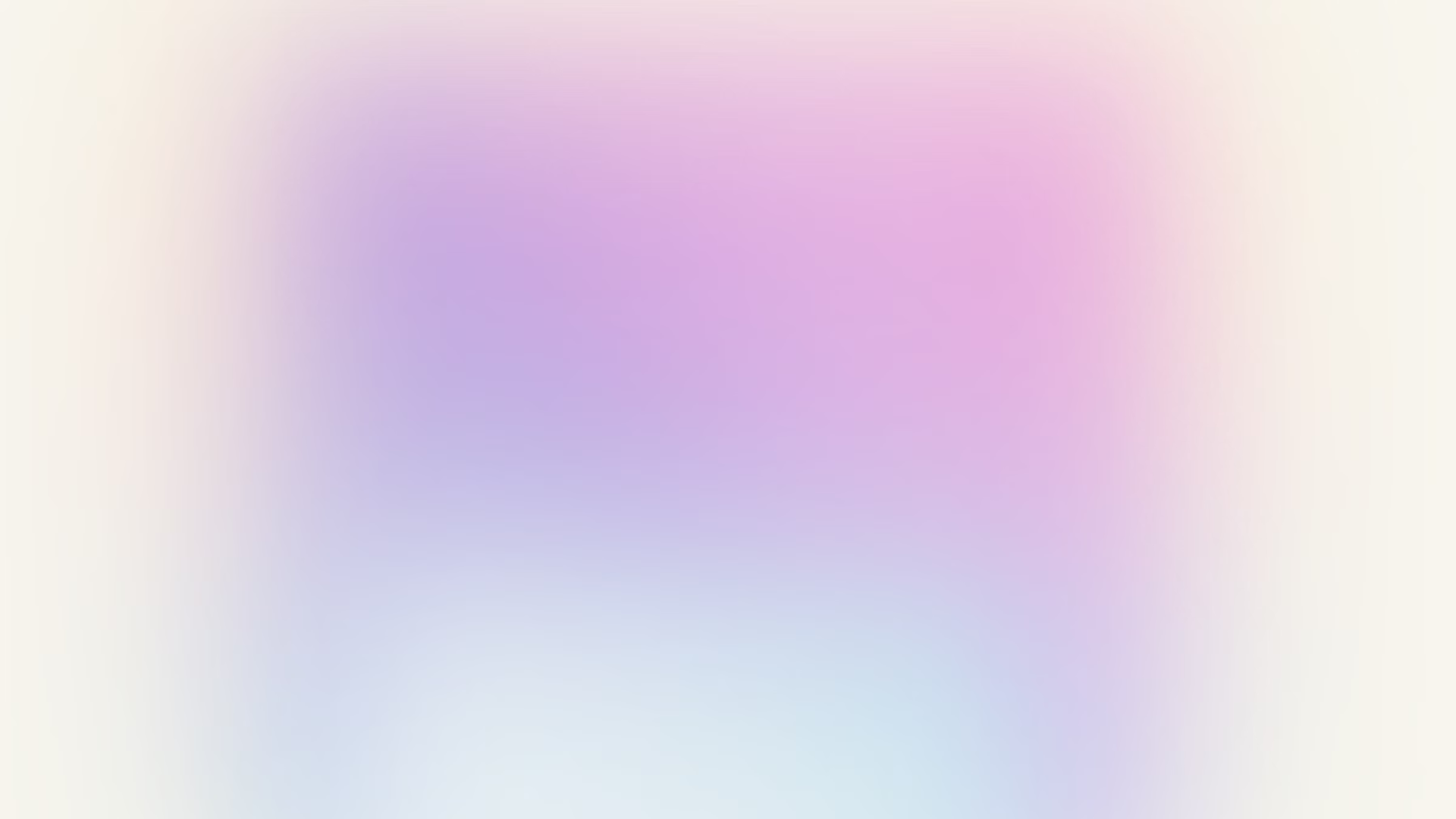 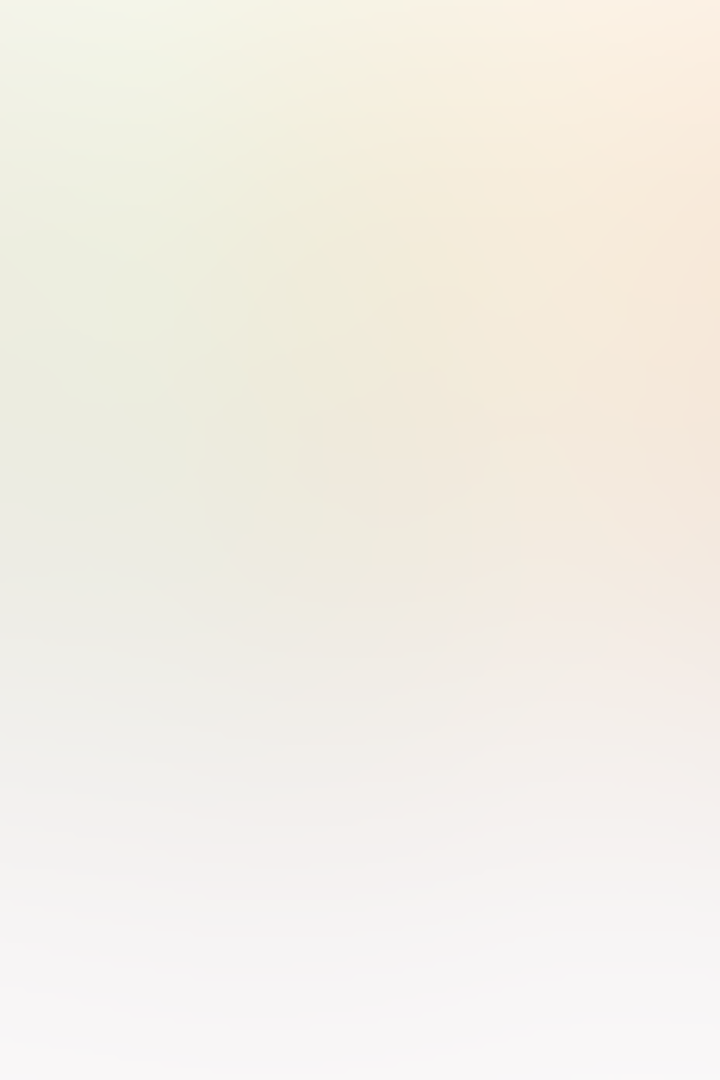 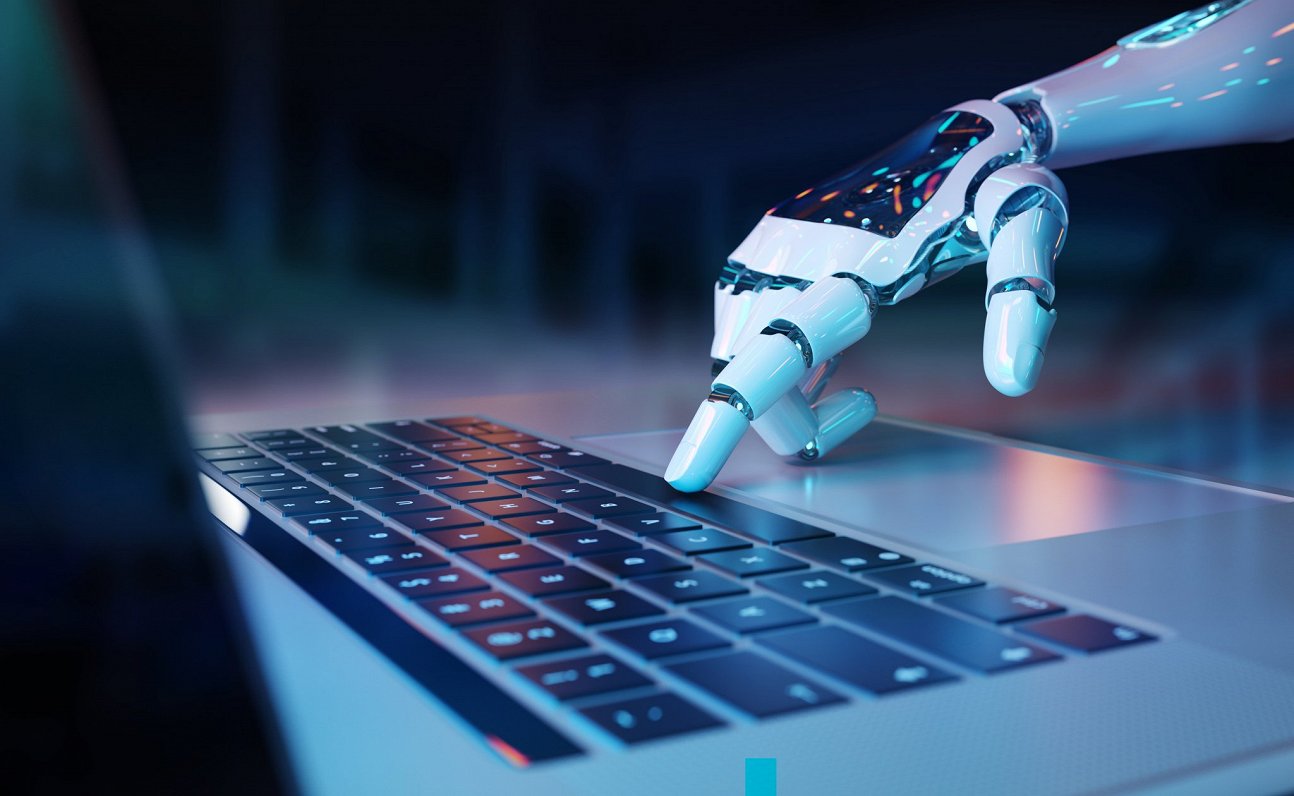 Ключевые моменты
Роль ИИ в образовании
1
Адаптивные системы, автоматизированные оценочные инструменты и персонализированные учебные материалы — примеры использования ИИ в образовательном процессе.
Этические вопросы
2
Приватность данных, биас и дискриминация, прозрачность и ответственность — важные этические вопросы, связанные с использованием ИИ в образовании.
Цифровая грамотность
3
Повышение уровня цифровой грамотности преподавателей и учащихся необходимо для успешной интеграции ИИ в образовательный процесс.